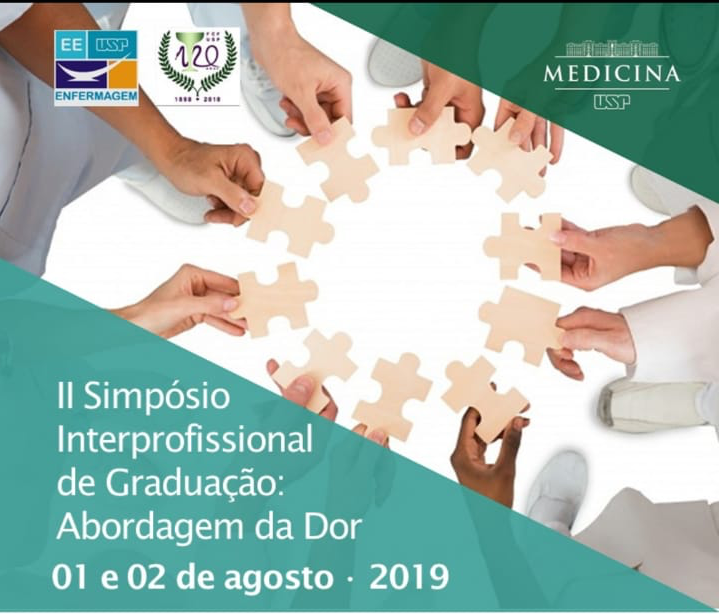 PREVALÊNCIA E MANEJO DA DOR NA ATENÇÃO PRIMÁRIA À SAÚDE
Ana Carolina Basso Schmitt
Departamento de Fisioterapia, Fonoaudiologia e Terapia Ocupacional FMUSP
Contextualizar a dor musculoesquelética  e seu manejo na Atenção Primária à Saúde
OBJETIVO
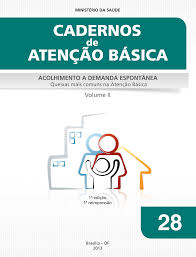 SUMÁRIO
DOR MUSCULOESQUELÉTICA E SUAS CARACTERÍSTICAS.
O QUE É ATENÇÃO PRIMÁRIA À SAÚDE?
PRINCÍPIOS DA ATENÇÃO PRIMÁRIA À SAÚDE X DOR MUSCULOESQUELÉTICA
MANEJO DA DOR MUSCULOESQUELÉTICA
SUMÁRIO
DOR MUSCULOESQUELÉTICA E SUAS CARACTERÍSTICAS.
O QUE É ATENÇÃO PRIMÁRIA À SAÚDE?
PRINCÍPIOS DA ATENÇÃO PRIMÁRIA À SAÚDE X DOR MUSCULOESQUELÉTICA
MANEJO DA DOR MUSCULOESQUELÉTICA
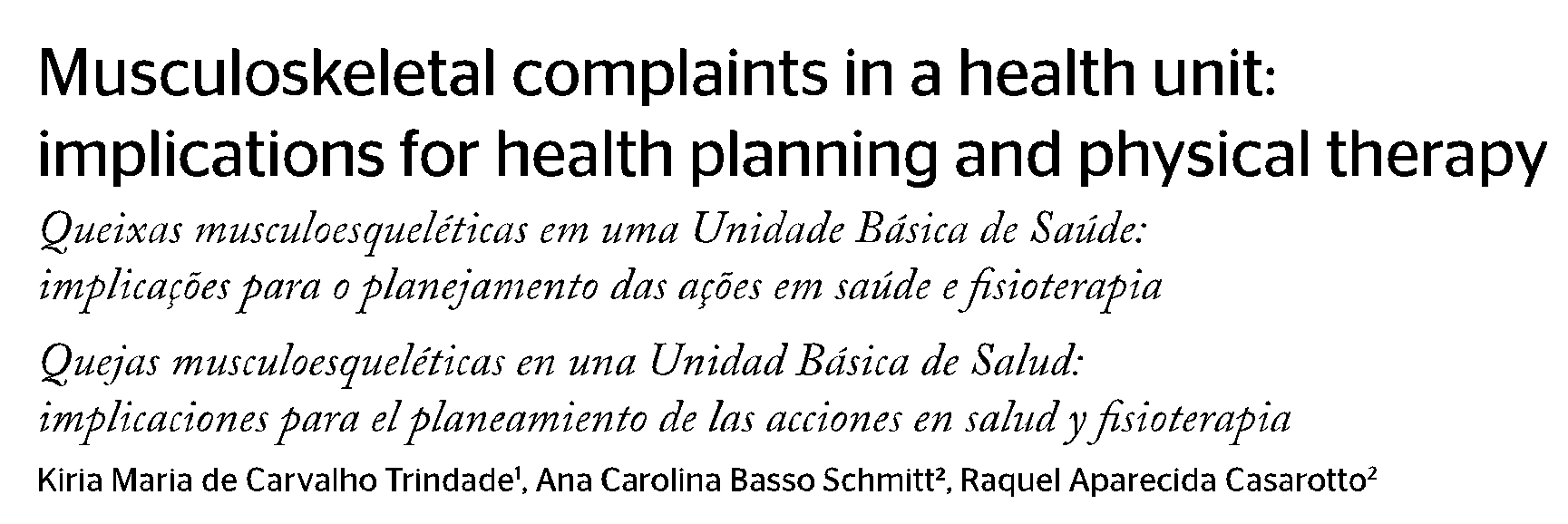 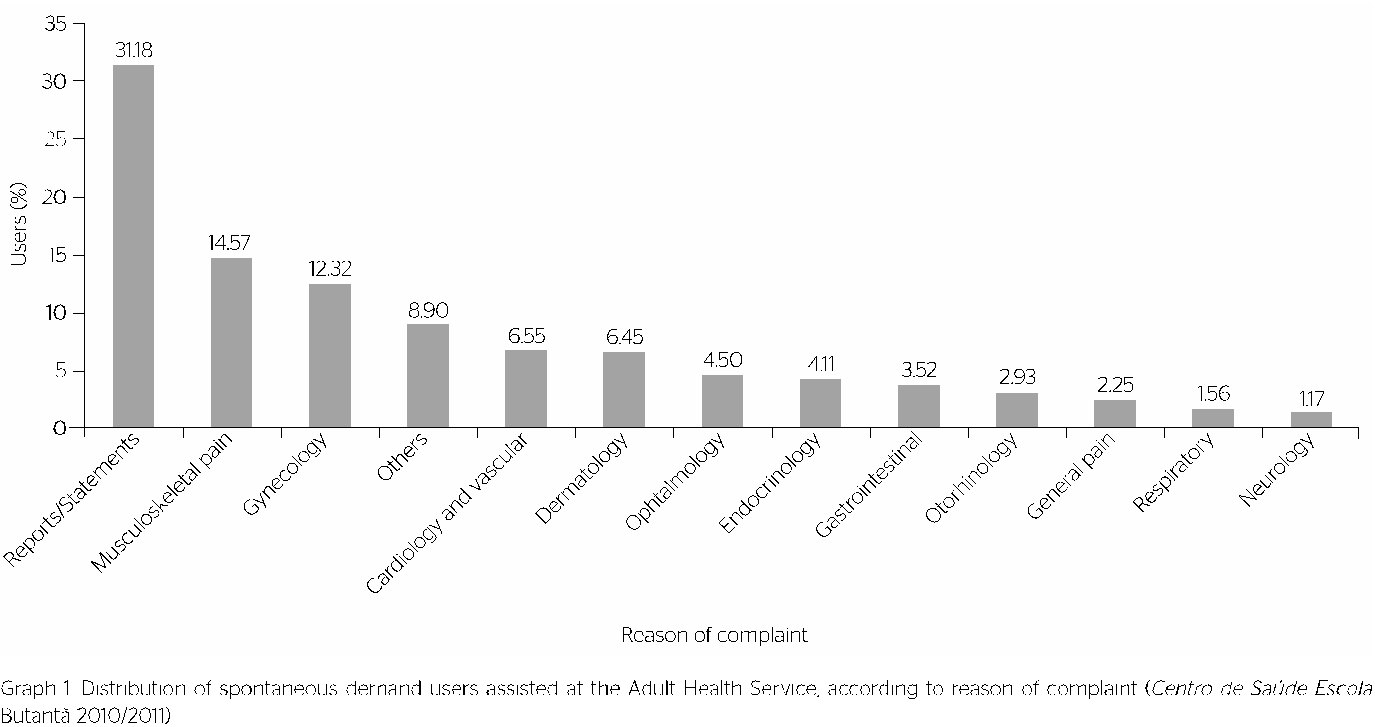 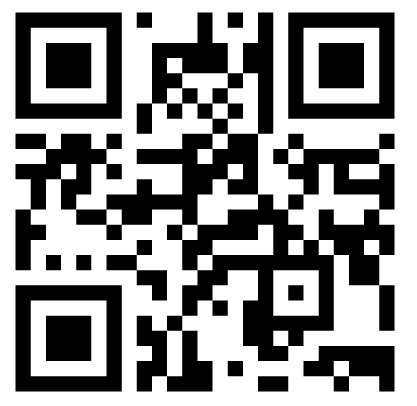 [Speaker Notes: mentimeter email usp]
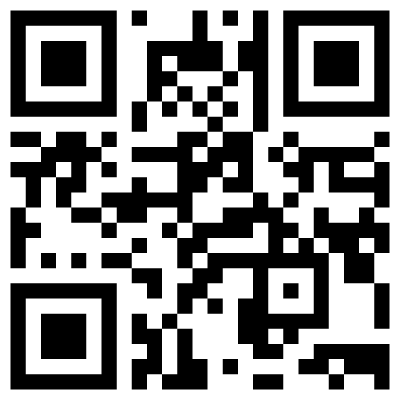 DOR MUSCULOESQUELÉTICA E SUAS CARACTERÍSTICAS
“experiência sensorial e emocional desagradável associada a uma lesão tecidual real ou potencial” International Association for the Study of Pain (IASP)

aguda
crônica “desagradável experiência sensorial e emocional associada a danos reais ou potenciais nos tecidos, que pode durar mais de três meses ou além do prazo esperado para a cicatrização após a cirurgia ou trauma”
Marley J et al. Systematic Reviews 2014, 3:106.
Teixeira MJ et al. Rev. Med. 80:1-21, 2001
DOR MUSCULOESQUELÉTICA E SUAS CARACTERÍSTICAS
LOCAL - Diagrama corporal
INTENSIDADE - likert
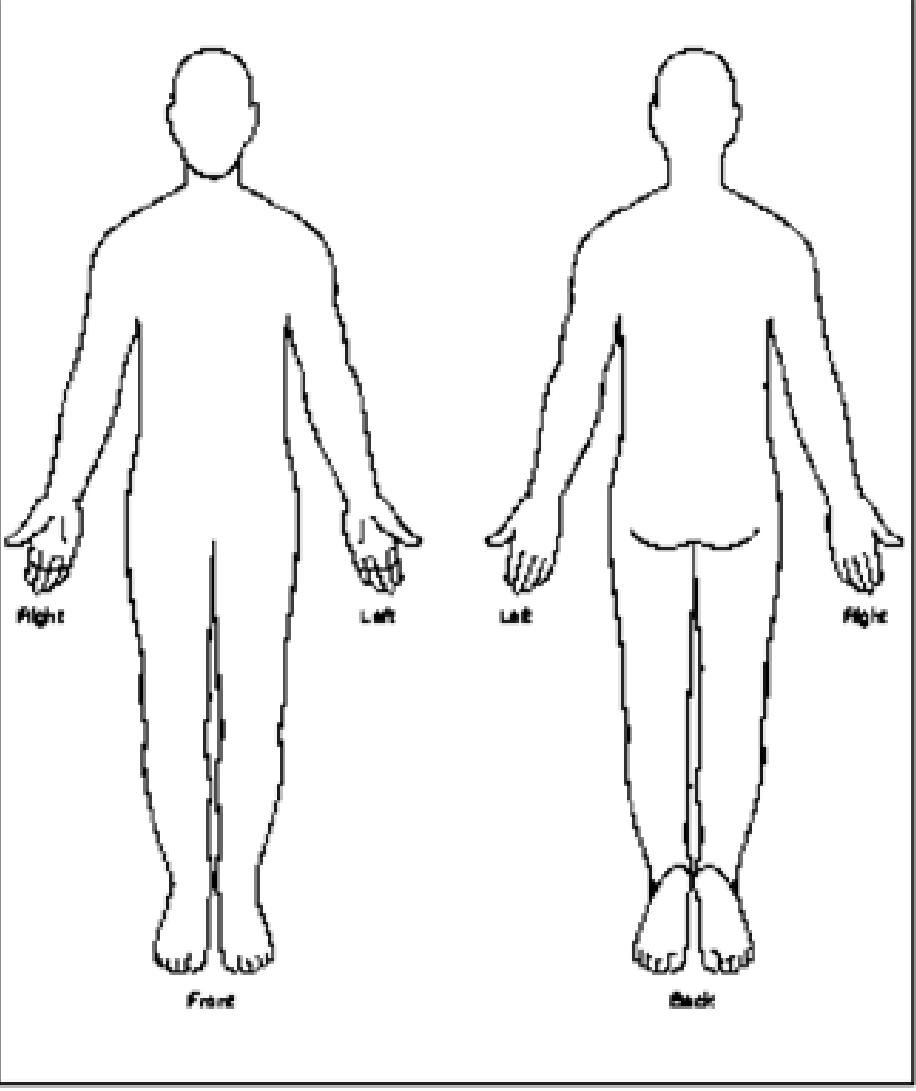 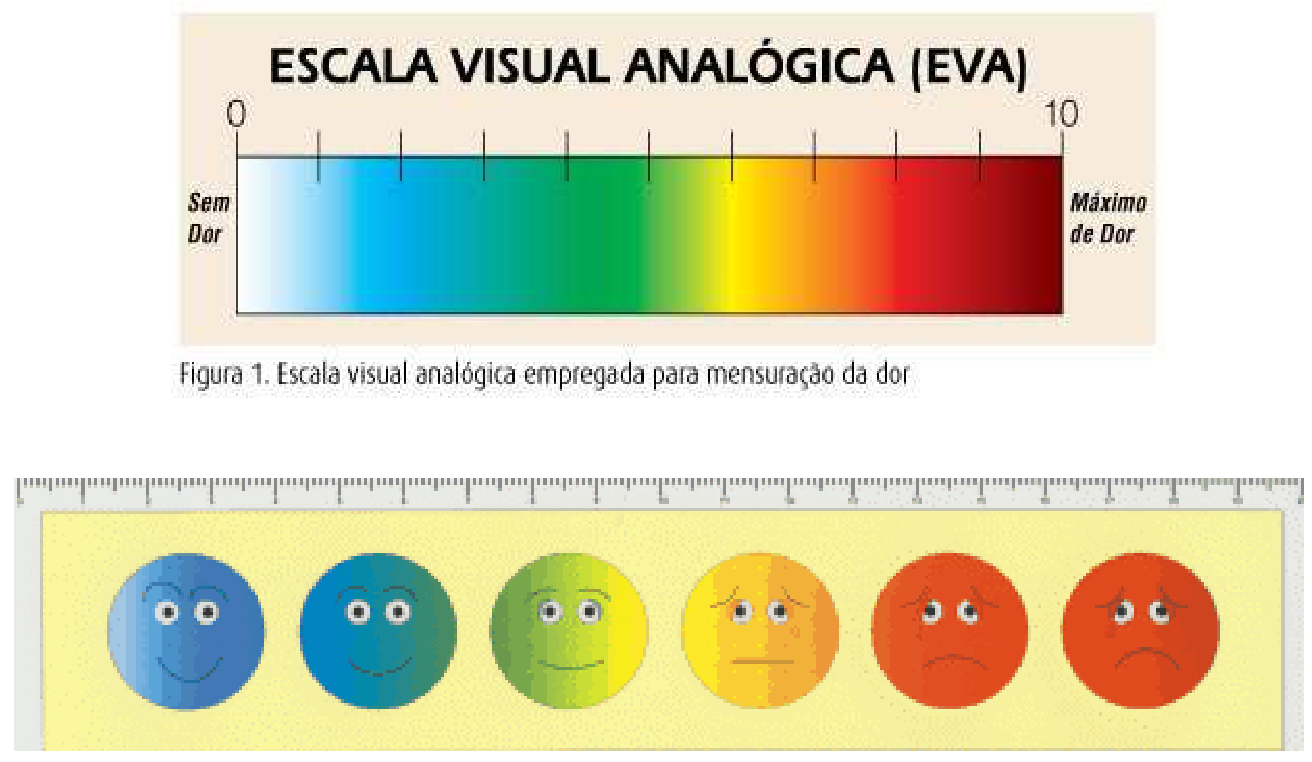 Likert, Rensis  Archives of Psychology, 140: 1-55
DOR MUSCULOESQUELÉTICA E SUAS CARACTERÍSTICAS
DURAÇÃO
FREQUÊNCIA semanal e crises
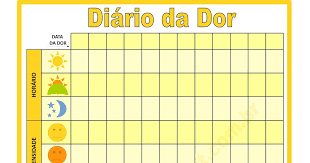 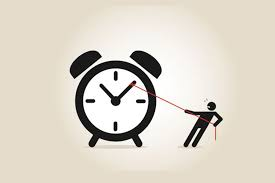 DOR MUSCULOESQUELÉTICA E SUAS CARACTERÍSTICAS
EVOLUÇÃO
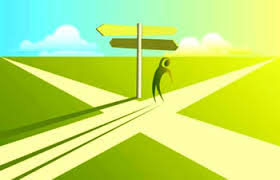 SUMÁRIO
DOR MUSCULOESQUELÉTICA E SUAS CARACTERÍSTICAS.
O QUE É ATENÇÃO PRIMÁRIA À SAÚDE?
PRINCÍPIOS DA ATENÇÃO PRIMÁRIA À SAÚDE X DOR MUSCULOESQUELÉTICA
MANEJO DA DOR MUSCULOESQUELÉTICA
O QUE É ATENÇÃO PRIMÁRIA À SAÚDE?
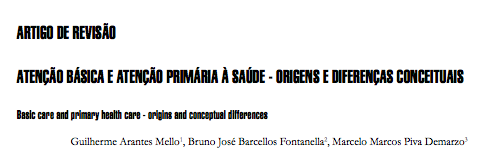 Os termos “Atenção Básica”, “Atenção Primária” e “Atenção Básica à Saúde” podem ser utilizados como sinônimos.
Mello et al. Rev. APS, 2009
O QUE É ATENÇÃO PRIMÁRIA À SAÚDE?
“caracteriza-se por um conjunto de ações de saúde, no âmbito individual e coletivo, que abrange a promoção e a proteção da saúde, a prevenção de agravos, o diagnóstico, o tratamento, a reabilitação, a redução de danos e a manutenção da saúde com o objetivo de desenvolver uma atenção integral que impacte na situação de saúde e autonomia das pessoas e nos determinantes e condicionantes de saúde das coletividades”
BRASIL, 2012
OS PRINCÍPIOS
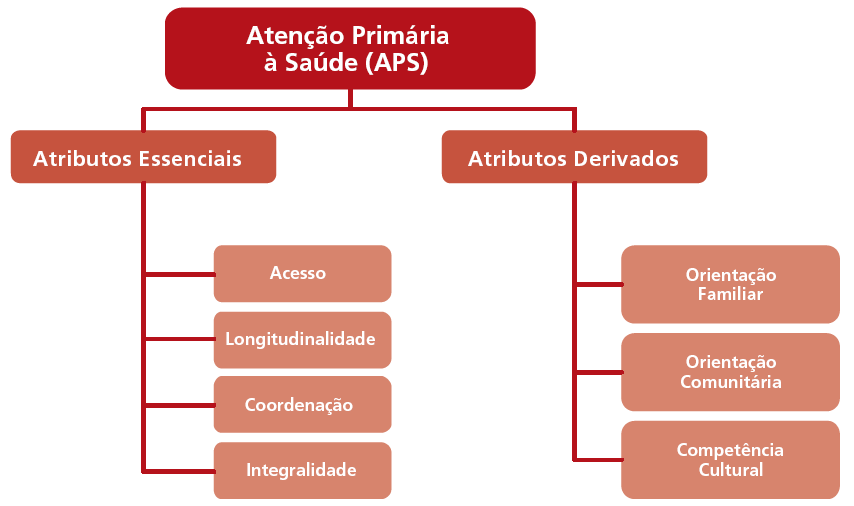 OPAS, 2011; STARFIELD, 2002
[Speaker Notes: Considerando as famílias e ciclos de vida! Um exemplo de uma família cuidada pela saúde da família.]
SUMÁRIO
DOR MUSCULOESQUELÉTICA E SUAS CARACTERÍSTICAS.
O QUE É ATENÇÃO PRIMÁRIA À SAÚDE?
PRINCÍPIOS DA ATENÇÃO PRIMÁRIA À SAÚDE X DOR MUSCULOESQUELÉTICA
MANEJO DA DOR MUSCULOESQUELÉTICA
OS PRINCÍPIOS: Acesso
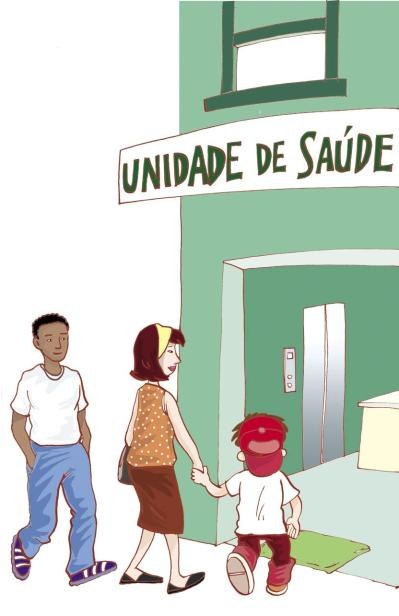 “porta de entrada”?

primeiro contato?

entrada ou porta preferencial de acesso?
STARFIELD, 2002
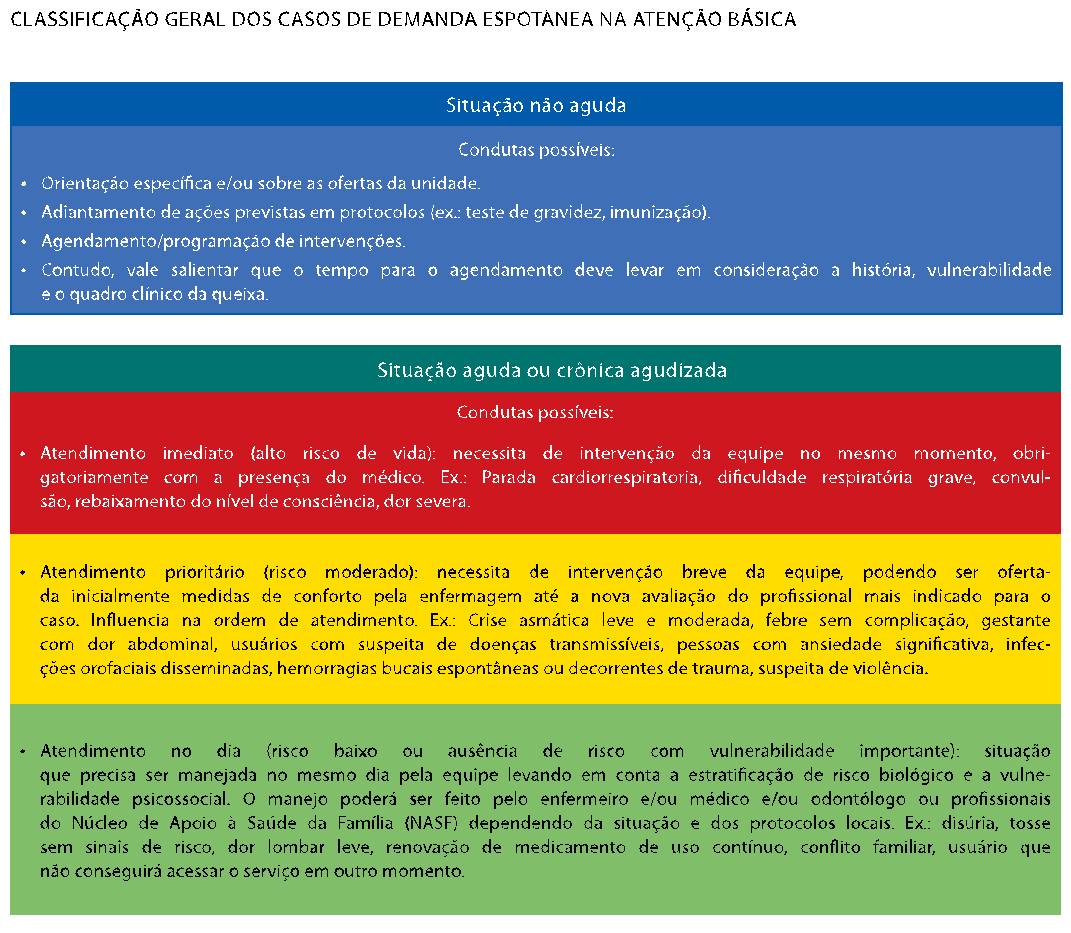 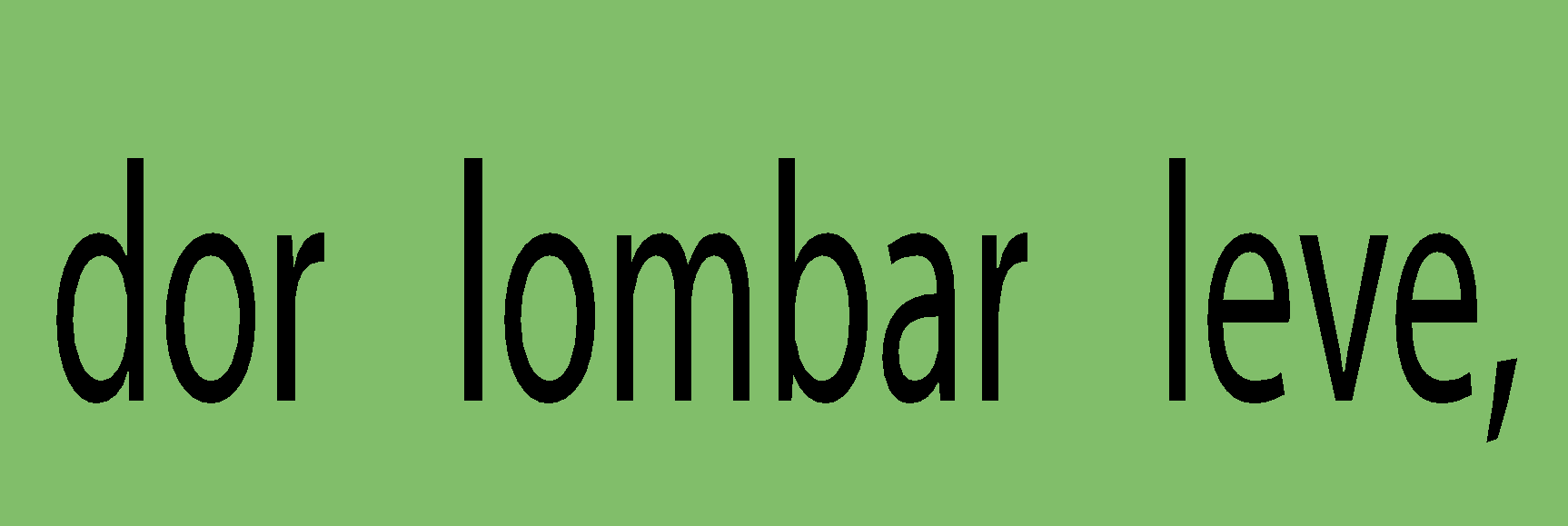 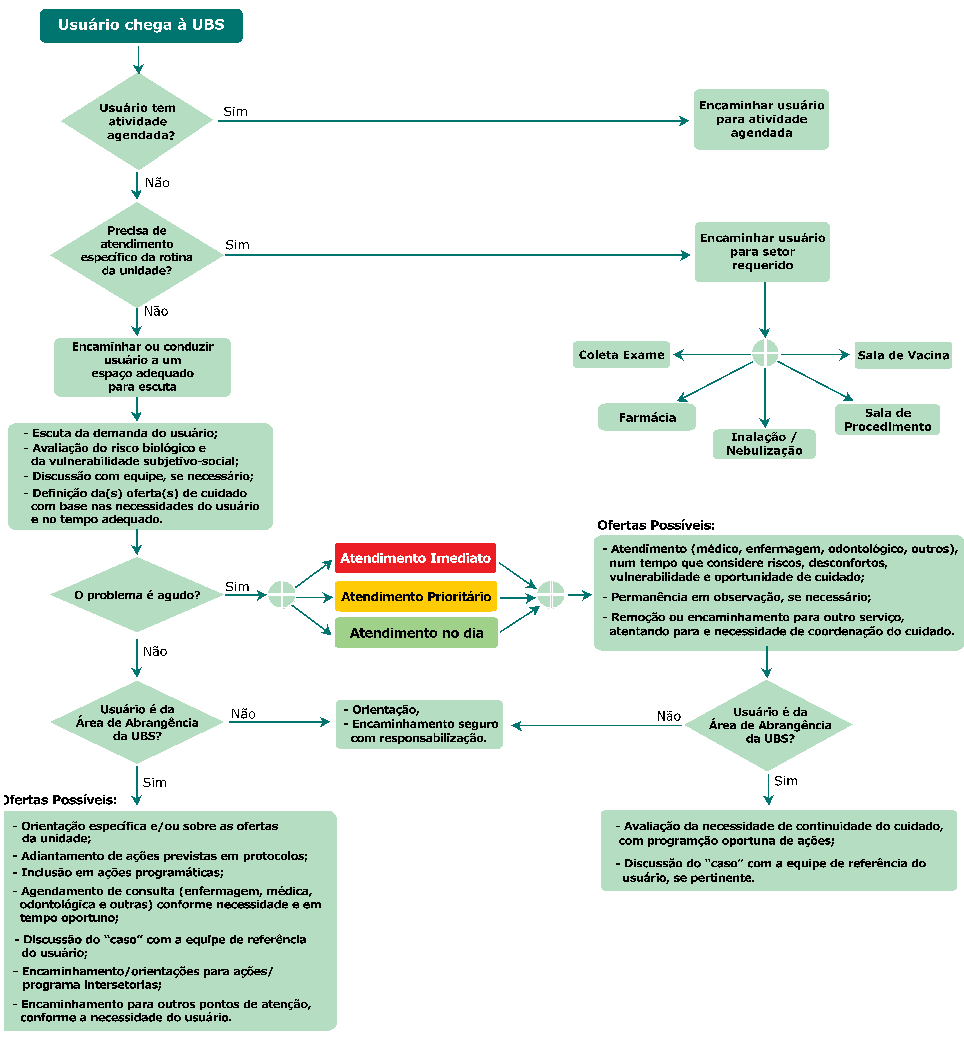 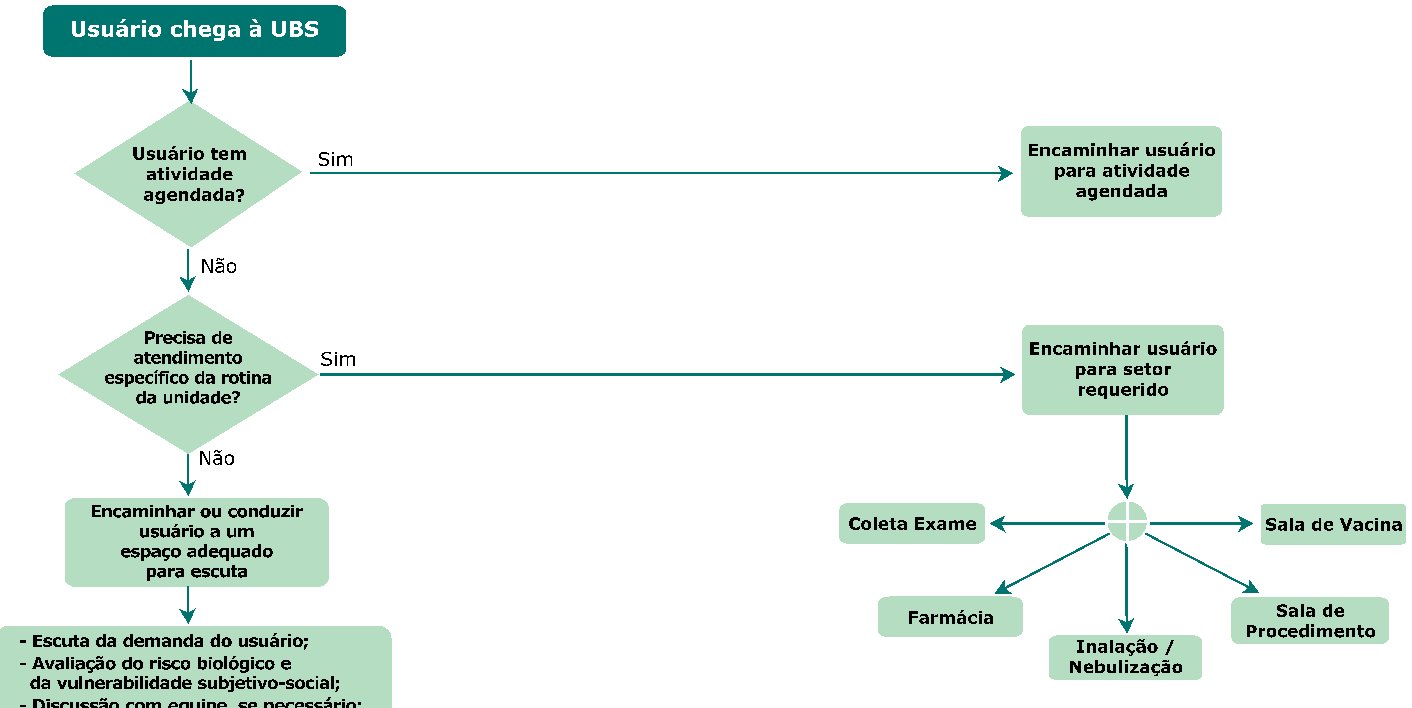 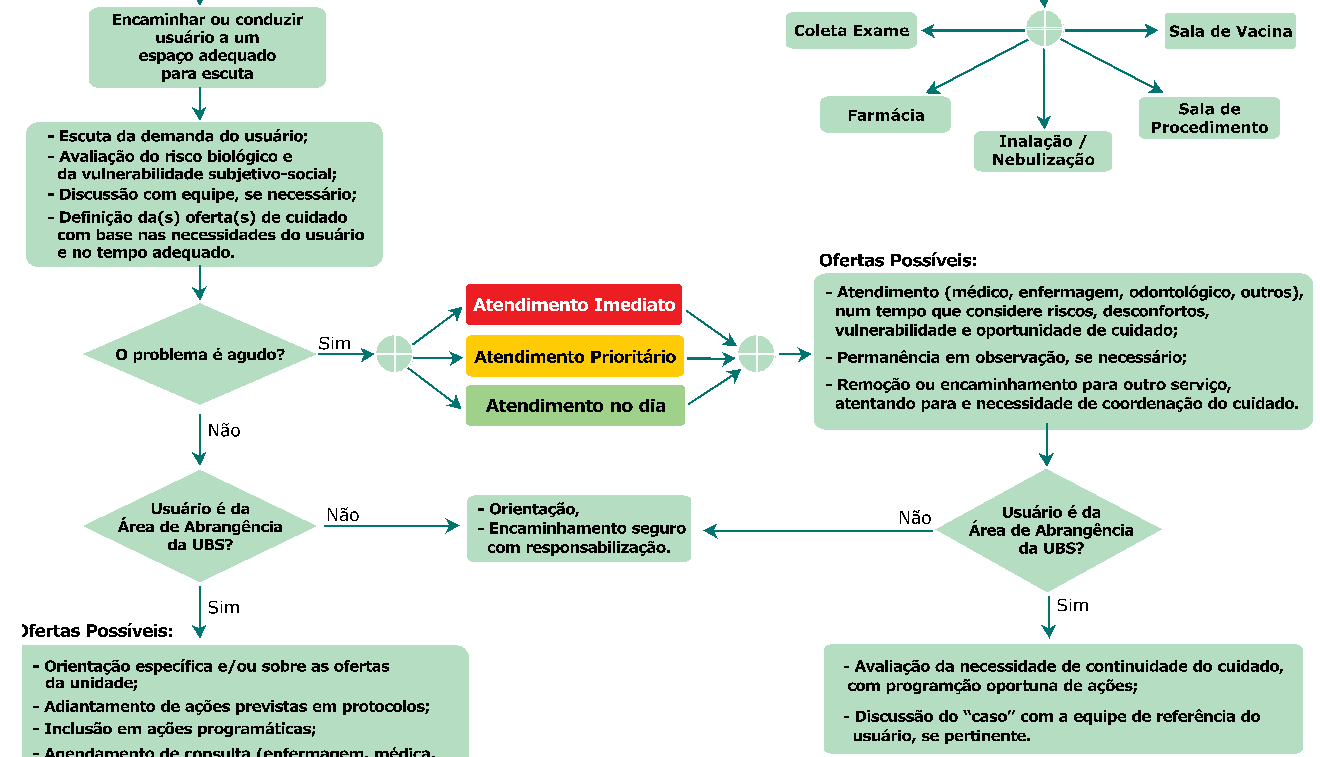 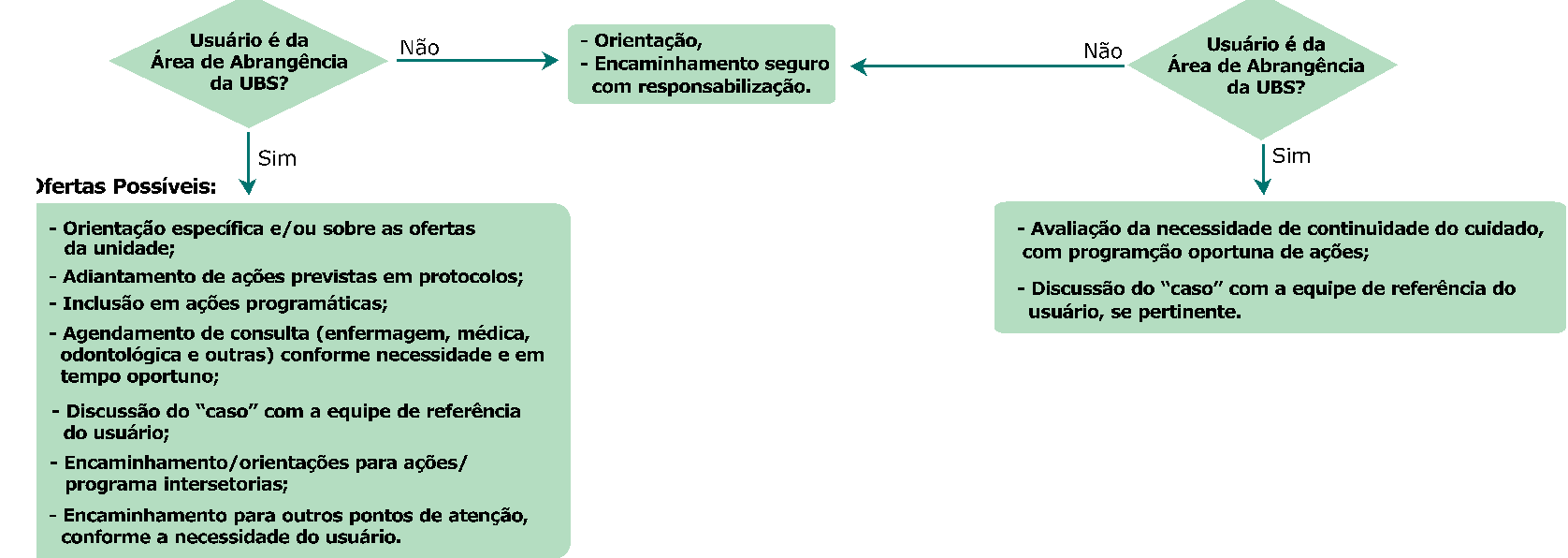 OS PRINCÍPIOS: longitudinalidade
relação de longa duração entre profissionais de saúde e usuários
benefícios:
menor utilização dos serviços
melhor atenção preventiva
atenção mais oportuna e adequada
menos doenças preveníveis
melhor reconhecimento dos problemas dos usuários
menos hospitalizações
custos totais mais baixos
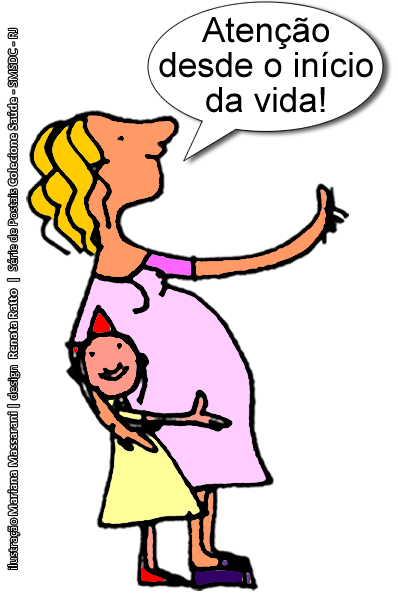 STARFIELD, 2002
OS PRINCÍPIOS: longitudinalidade
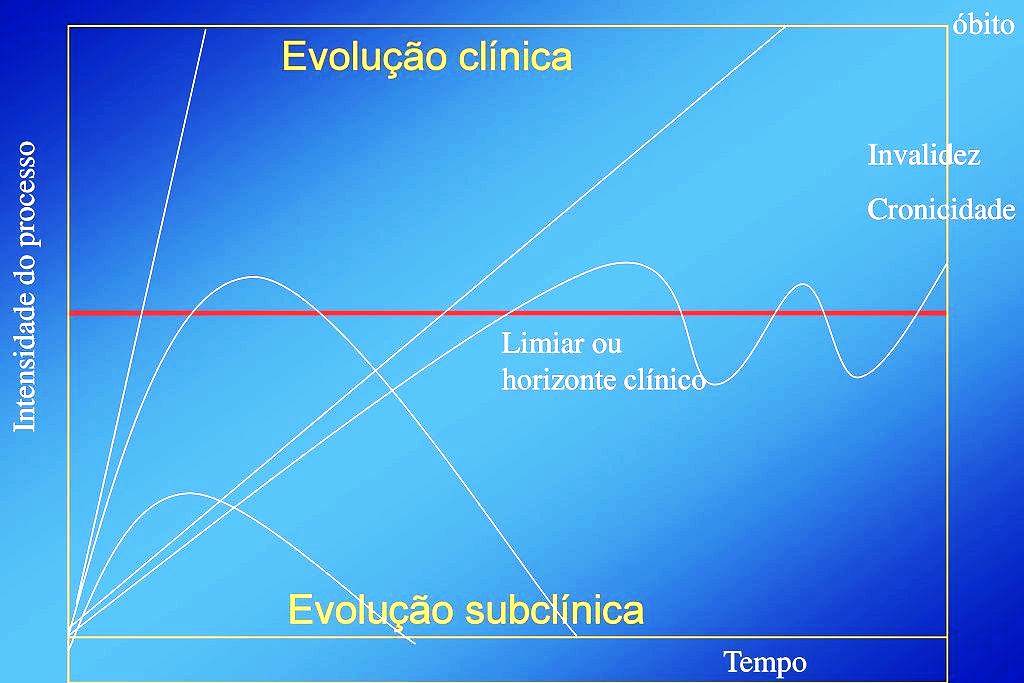 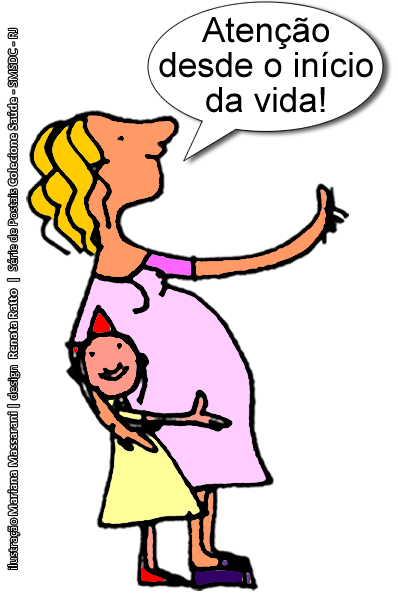 DOR
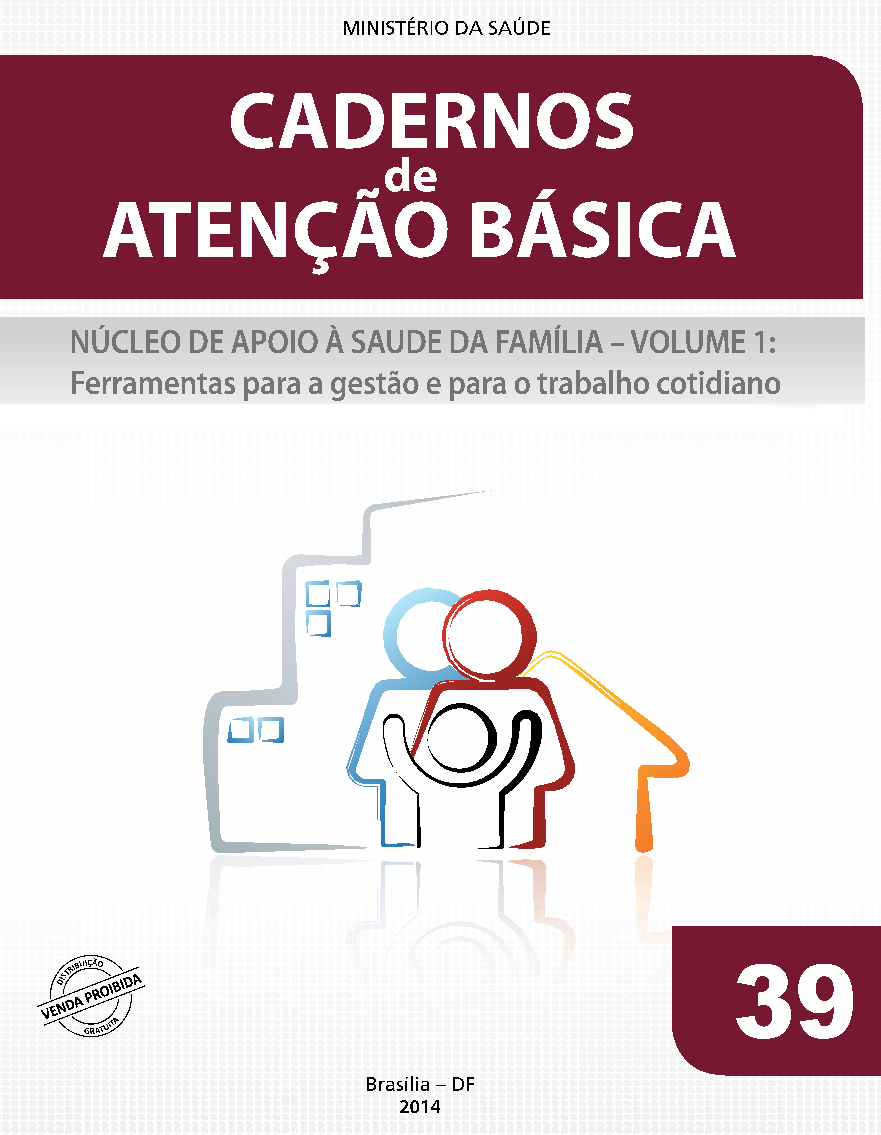 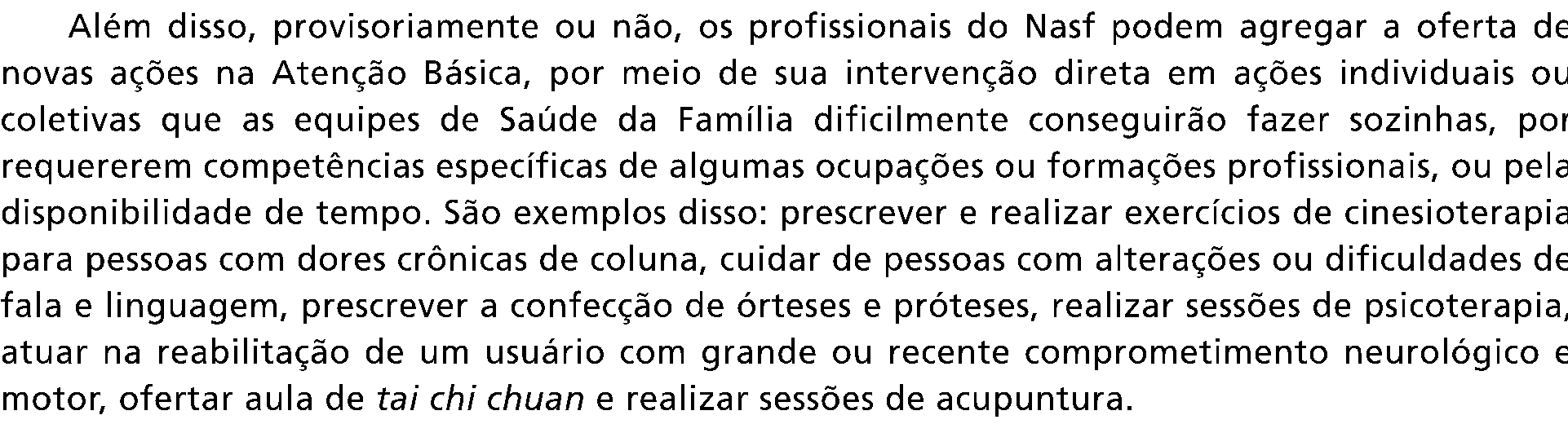 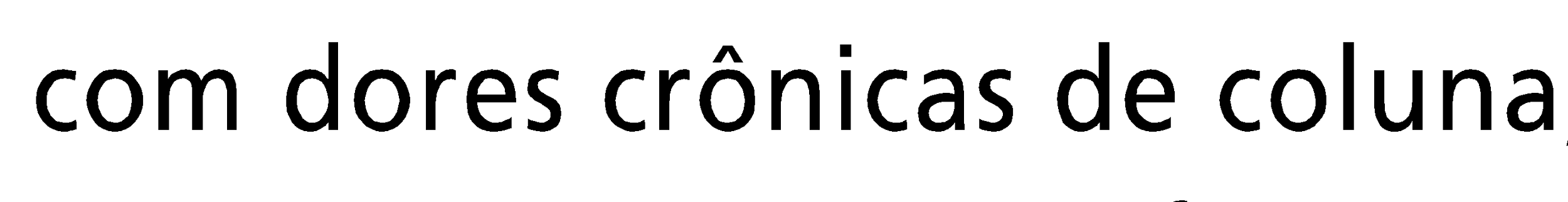 OS PRINCÍPIOS: coordenação
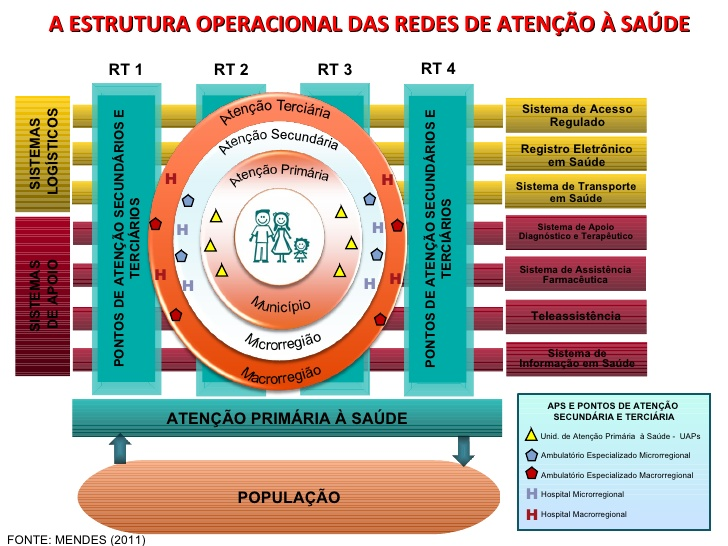 OS PRINCÍPIOS: coordenação
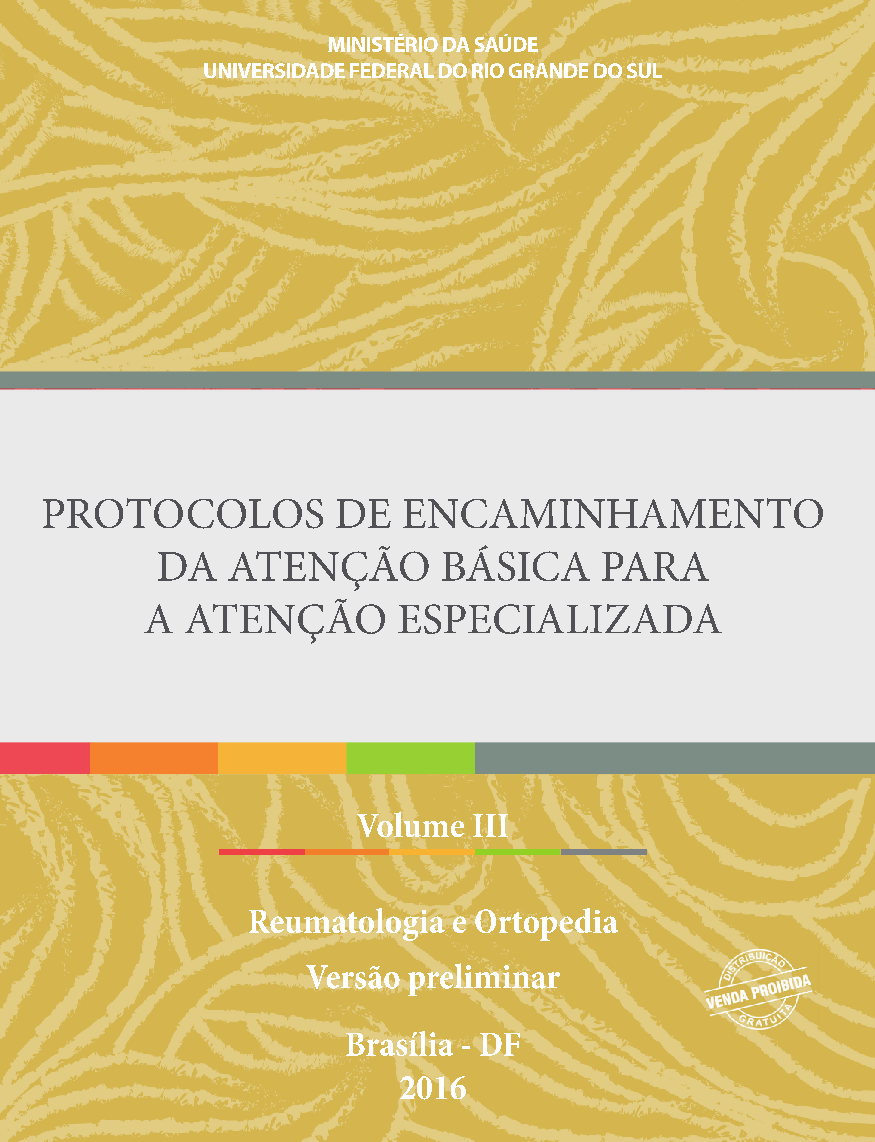 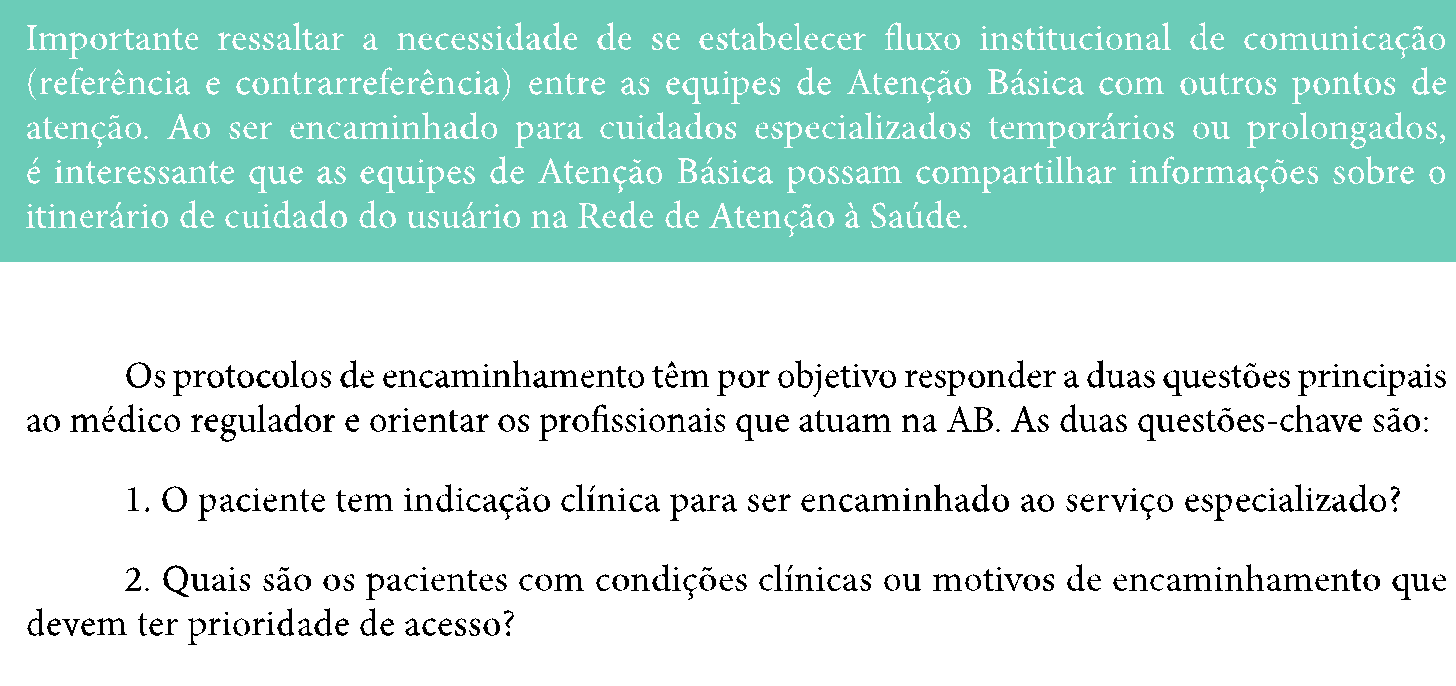 OS PRINCÍPIOS: integralidade
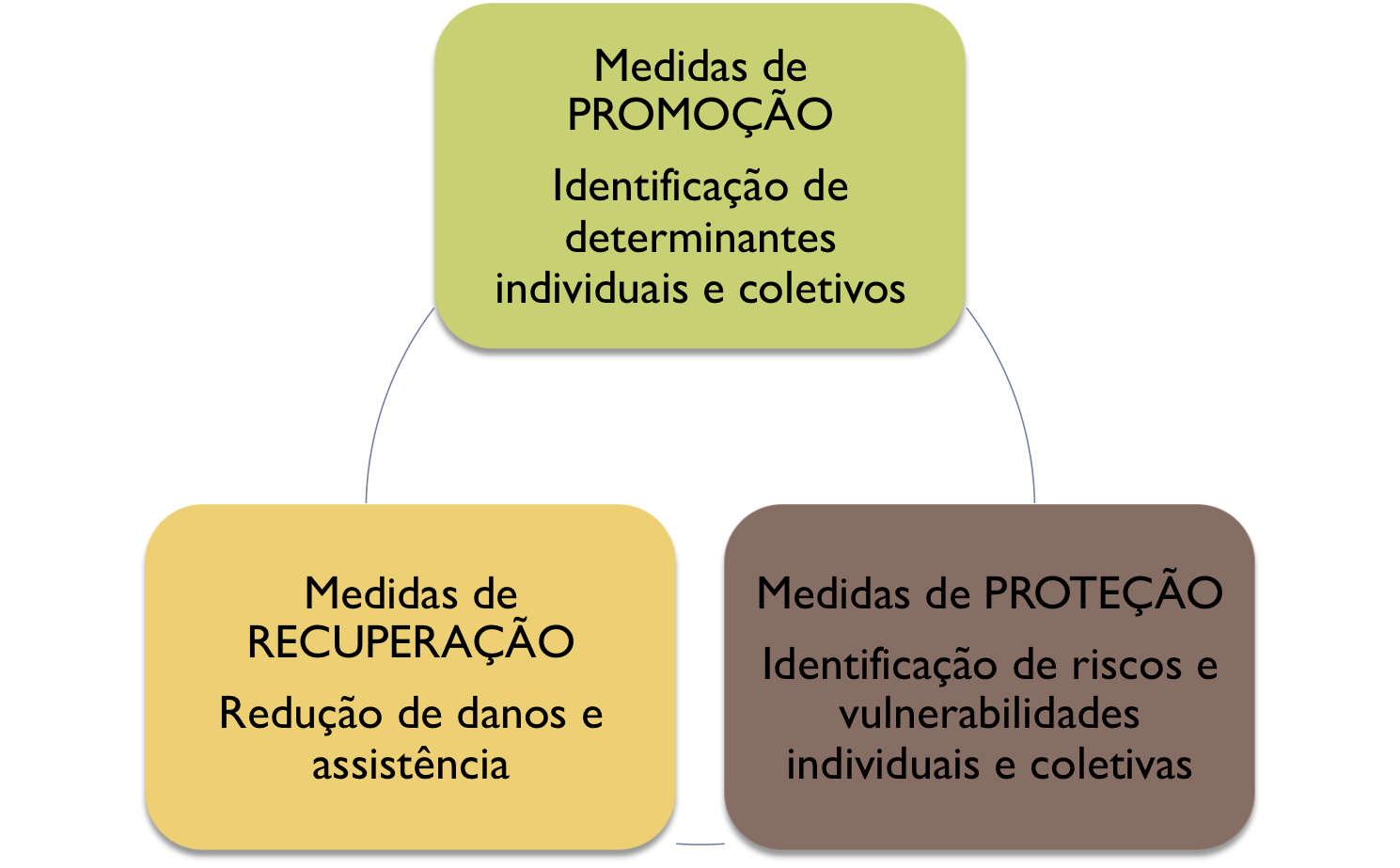 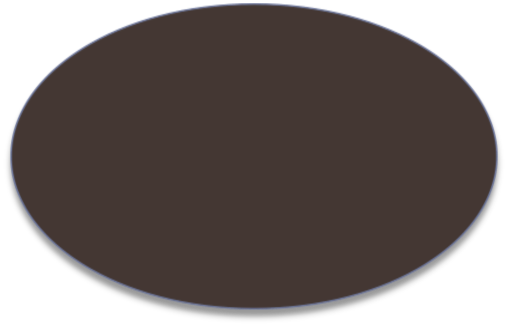 INTEGRALIDADE
Alta, média e baixa complexidade
STARFIELD, 2002
OS PRINCÍPIOS: integralidade
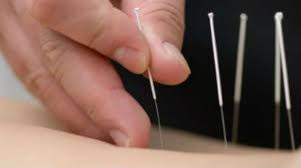 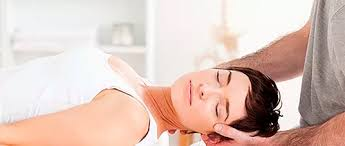 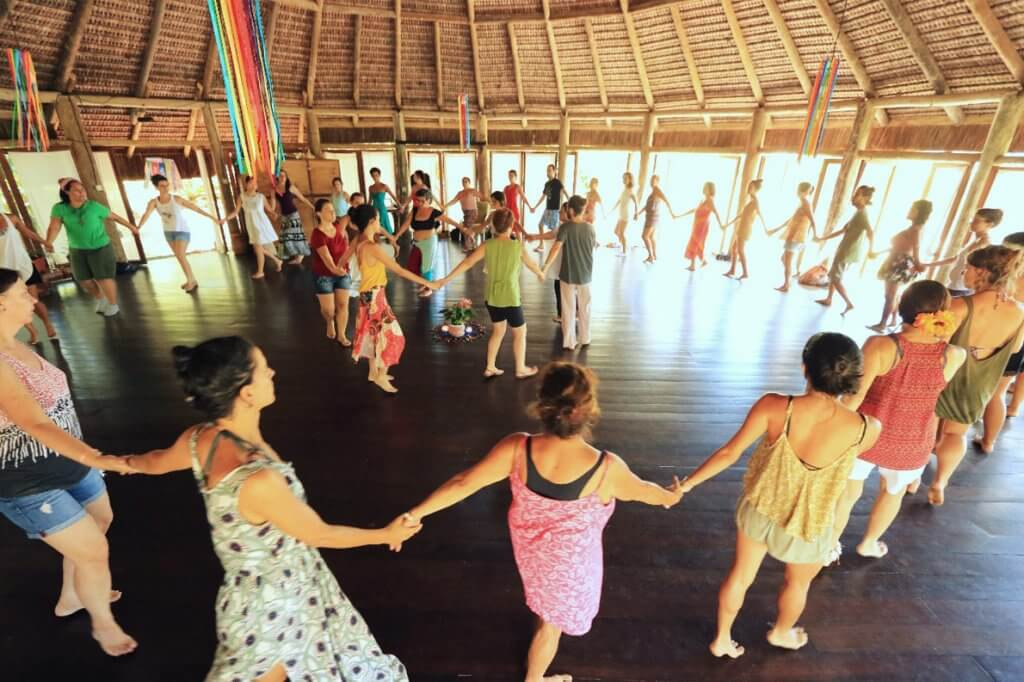 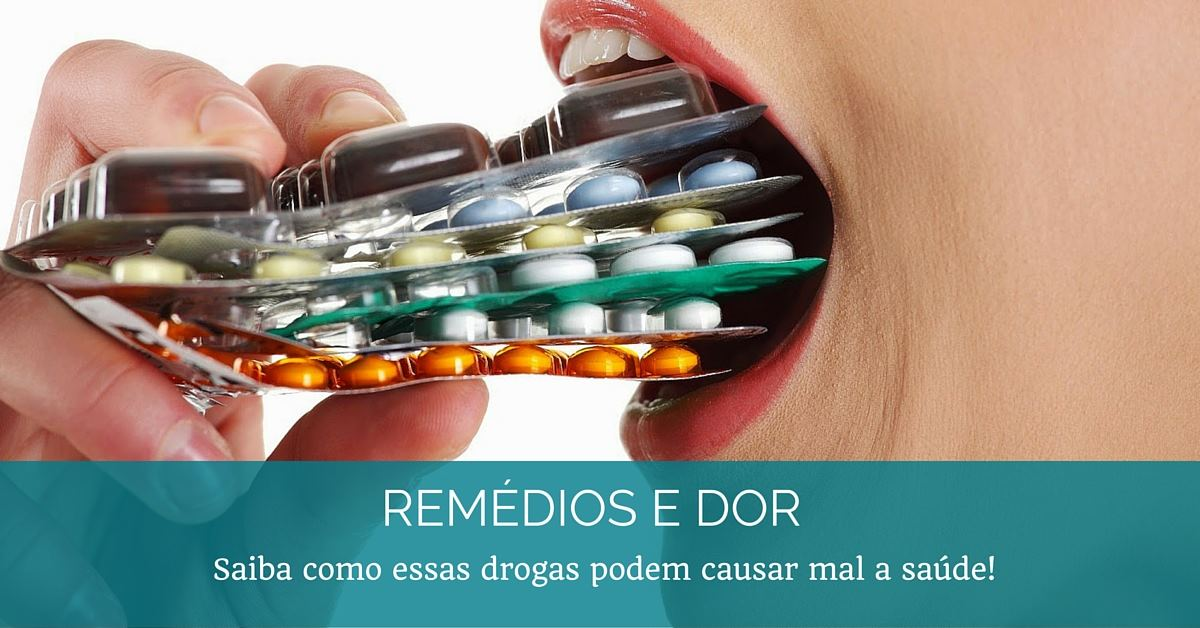 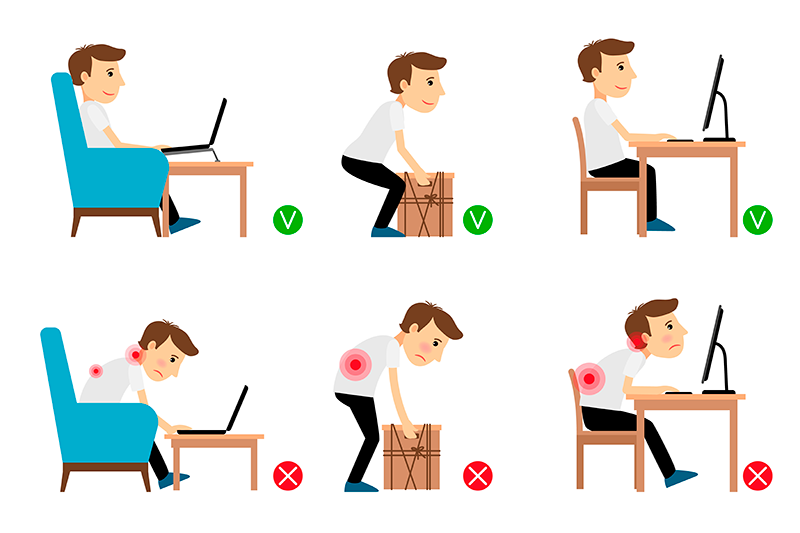 OS PRINCÍPIOS: abordagem familiar
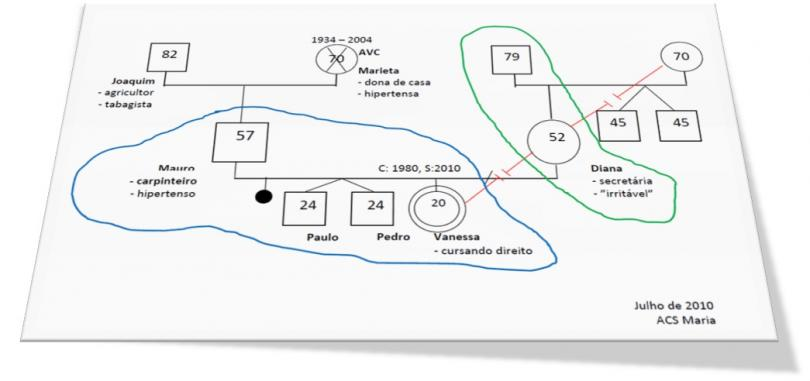 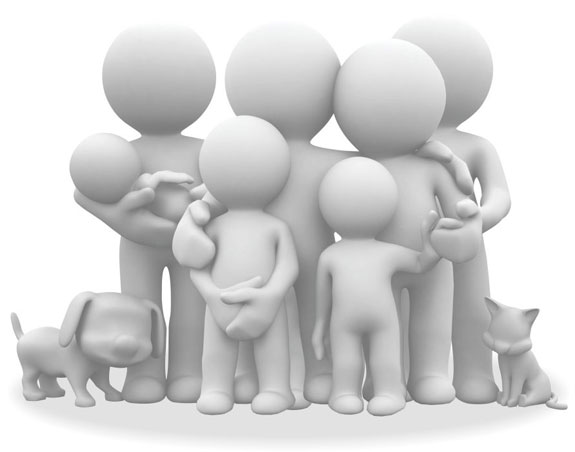 STARFIELD, 2002
OS PRINCÍPIOS: enfoque comunitário
definir e caracterizar a comunidade;
identificar os problemas de saúde da comunidade;
modificar programas para abordar esses problemas;
monitorar a efetividade das modificações do programa.
STARFIELD, 2002
OS PRINCÍPIOS: enfoque comunitário
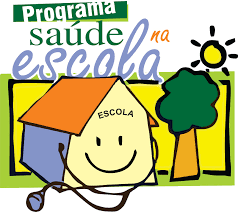 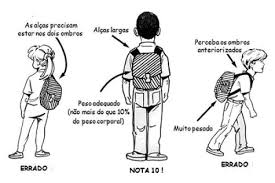 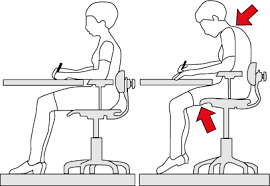 SUMÁRIO
DOR MUSCULOESQUELÉTICA E SUAS CARACTERÍSTICAS.
O QUE É ATENÇÃO PRIMÁRIA À SAÚDE?
PRINCÍPIOS DA ATENÇÃO PRIMÁRIA À SAÚDE X DOR MUSCULOESQUELÉTICA
MANEJO DA DOR MUSCULOESQUELÉTICA NA ATENÇÃO PRIMÁRIA À SAÚDE
MANEJO DA DOR
DINAMARCA
EUA
Nos níveis de complexidade do sistema de saúde
70% das pessoas que utilizam a assistência de baixa complexidade têm dor musculoesquelética e consomem mais medicação
Na média complexidade
18Hartvigsen J et al. Scandinavian Journal of Public Health, 2014; 42: 698–704
MANEJO DA DOR NA APS
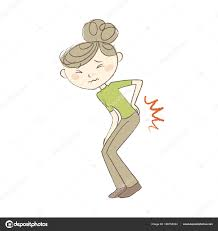 Brasil, 2012
MANEJO DA DOR NA APS
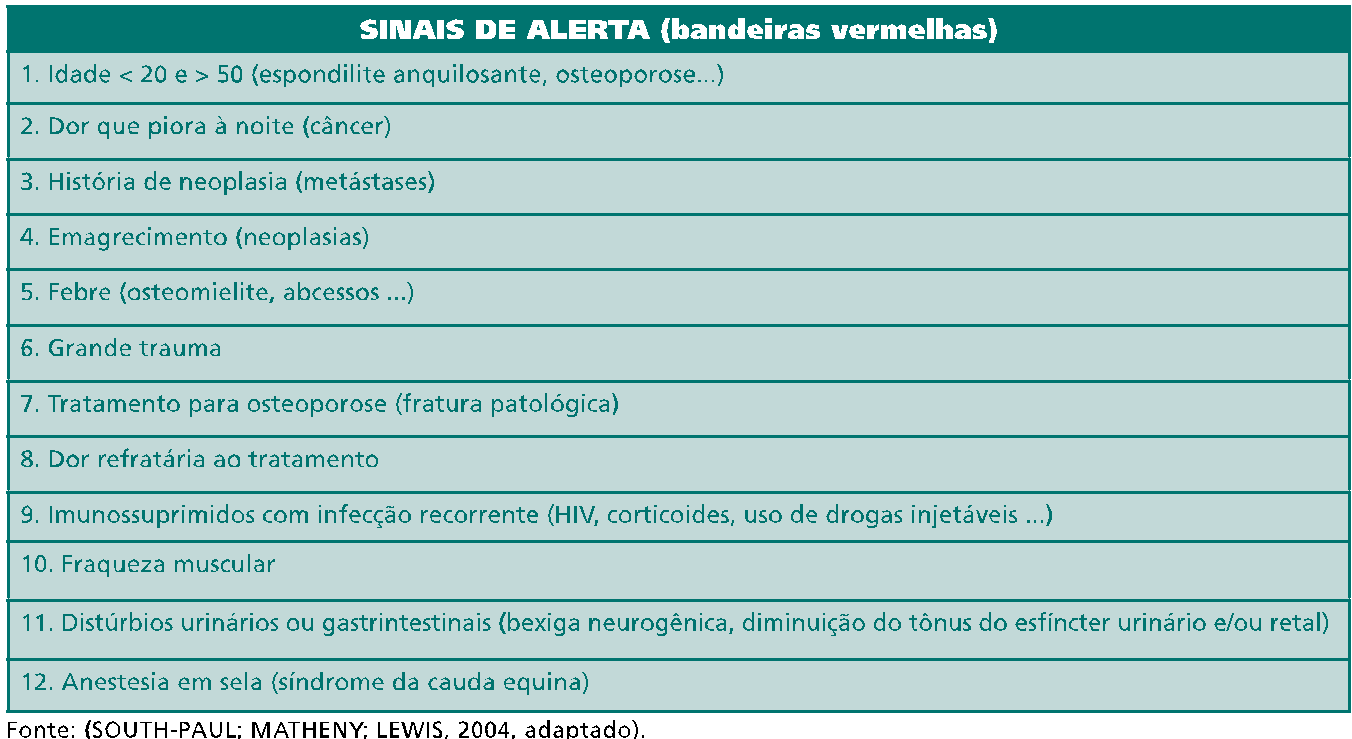 Brasil, 2012
MANEJO DA DOR NA APS
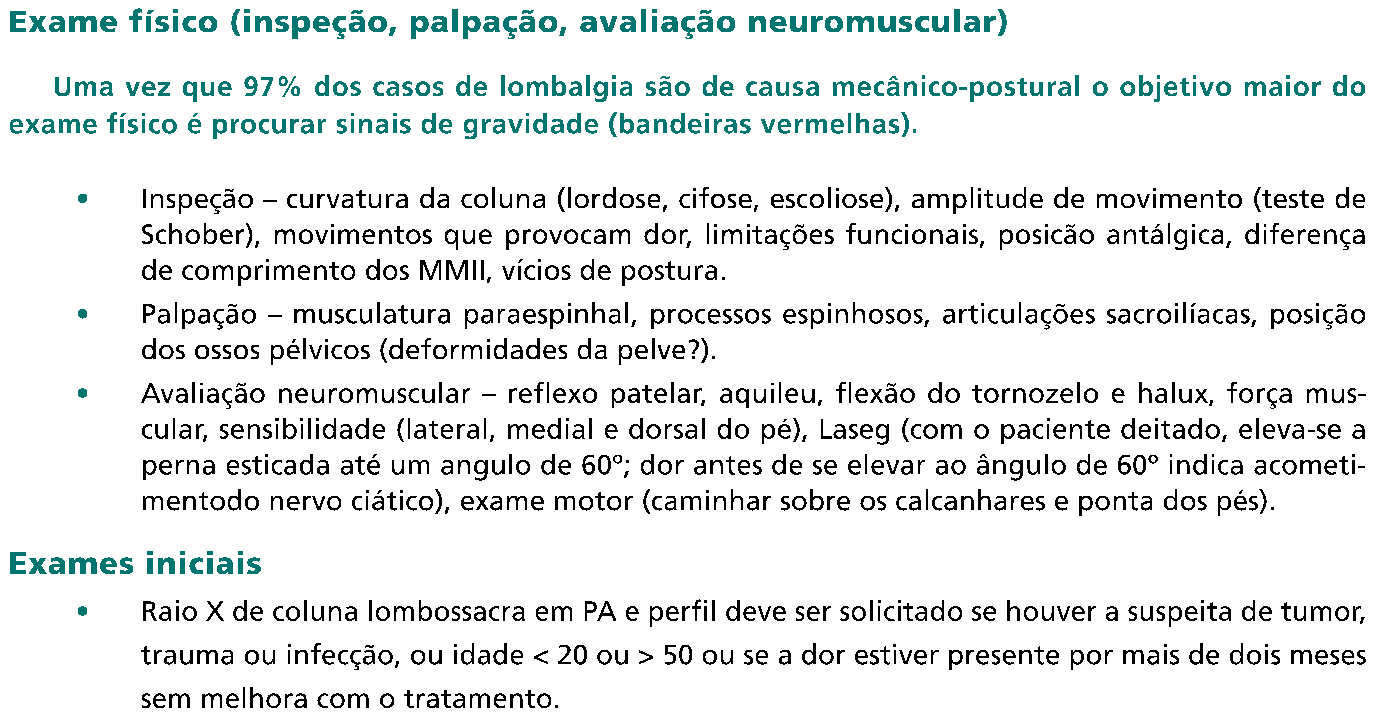 Brasil, 2012
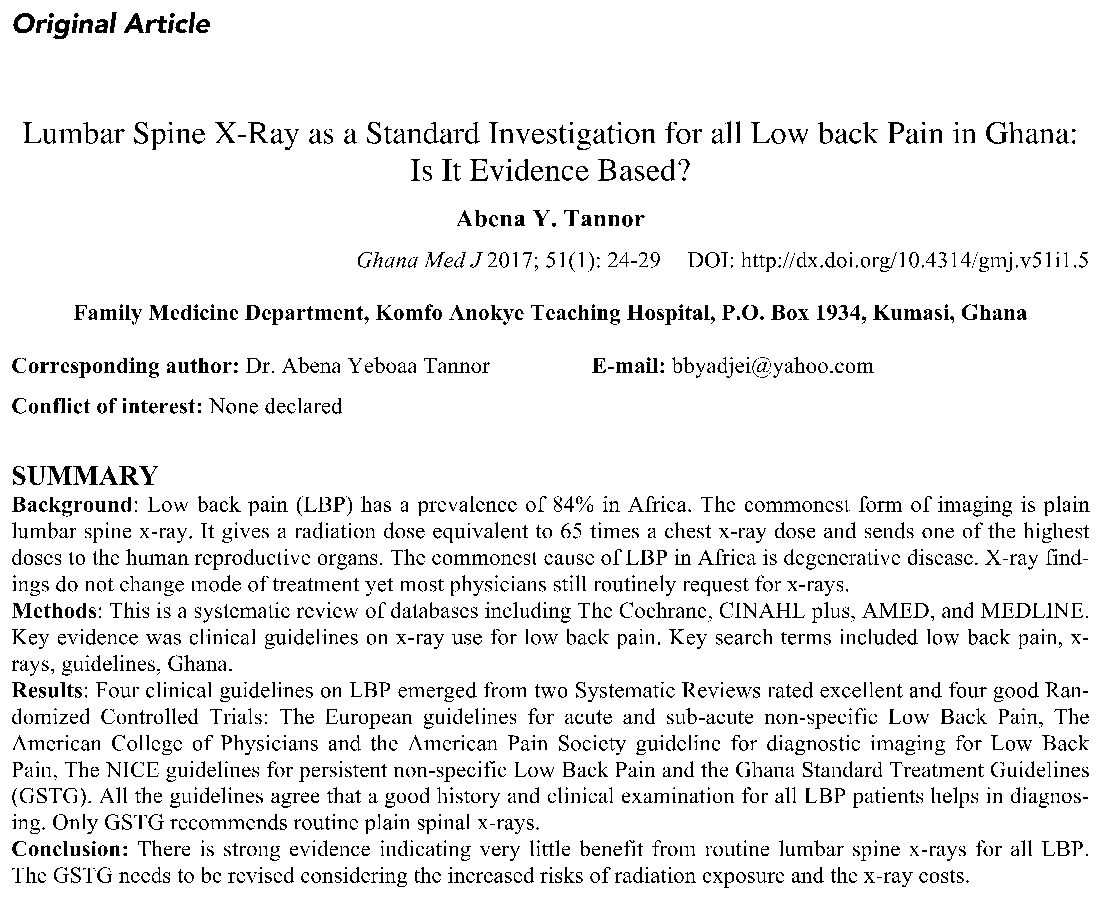 MANEJO DA DOR NA APS
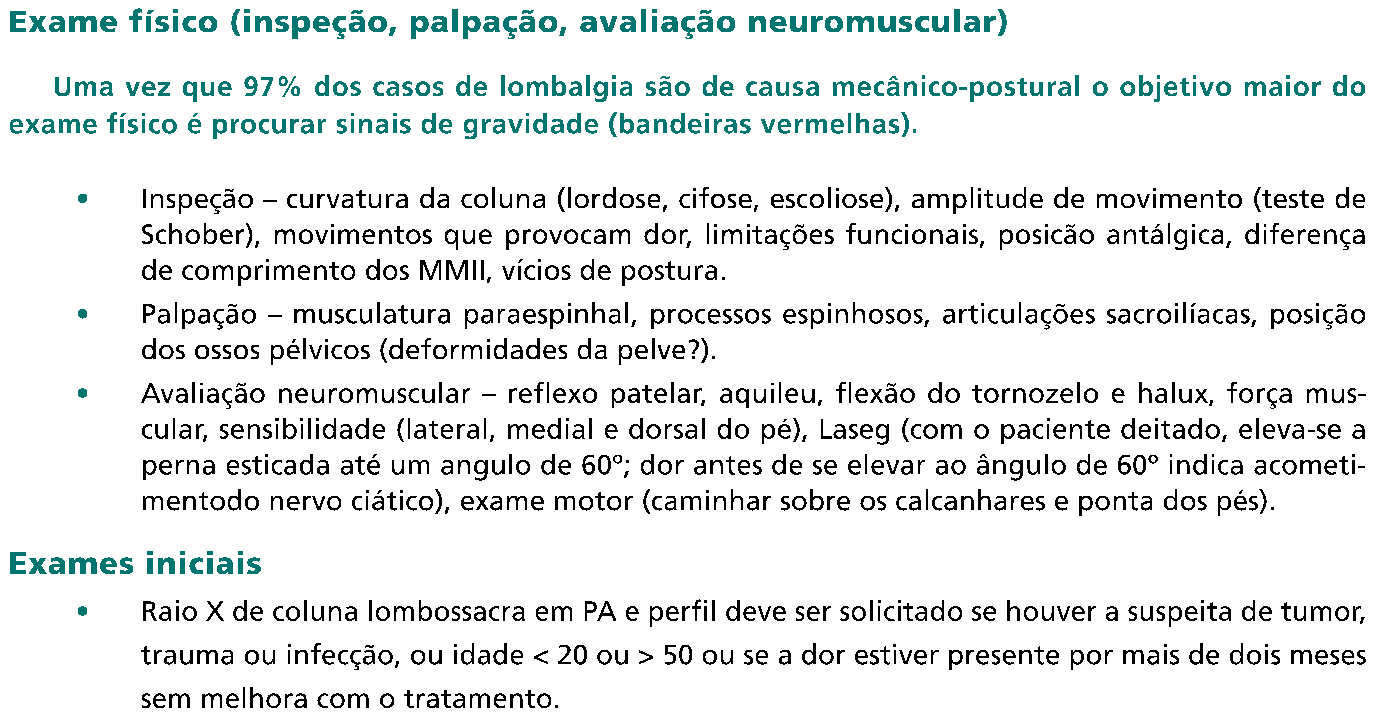 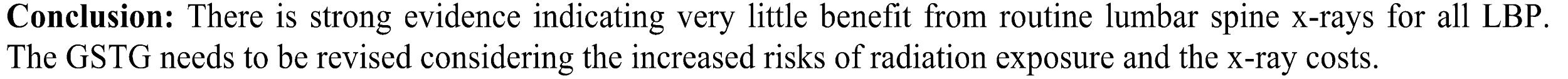 X
Brasil, 2012
MANEJO DA DOR NA APS
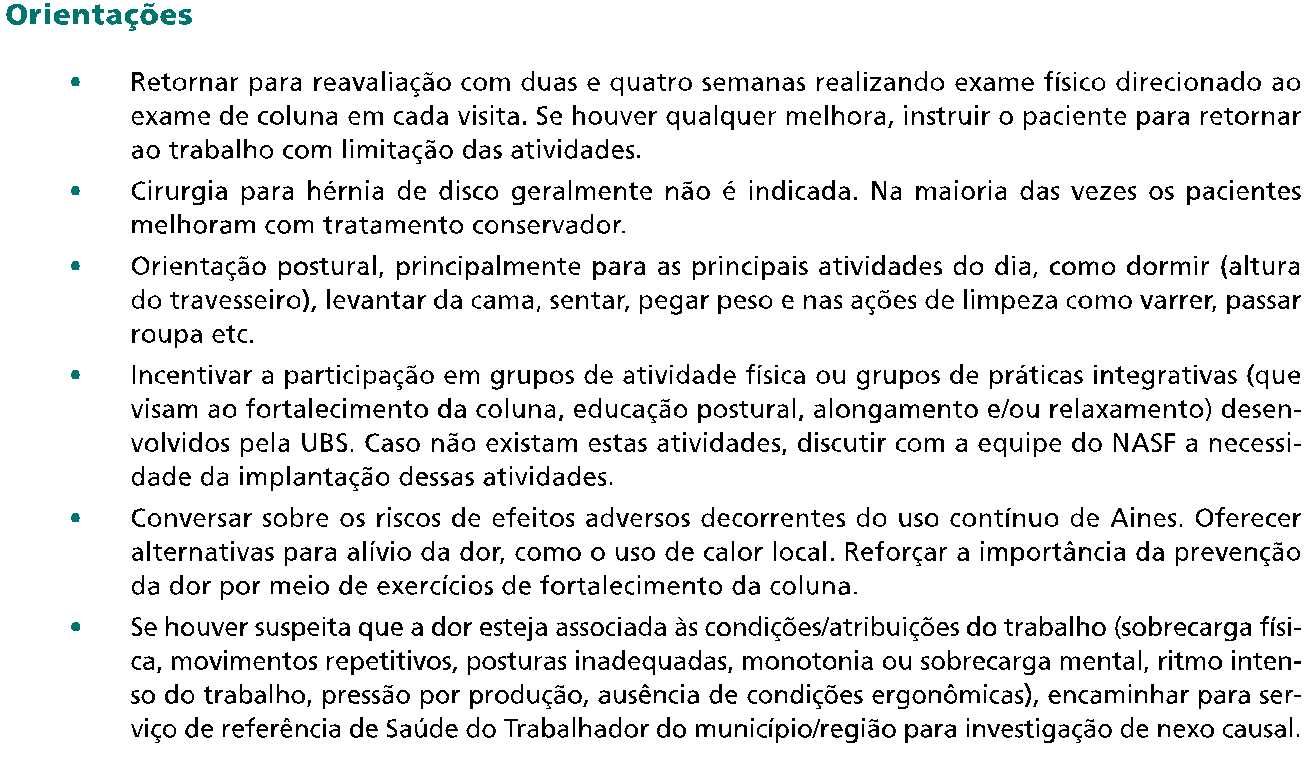 Brasil, 2012
TV UNITAU: Você já sentiu dor nas costas?
MANEJO DA DOR NA APS
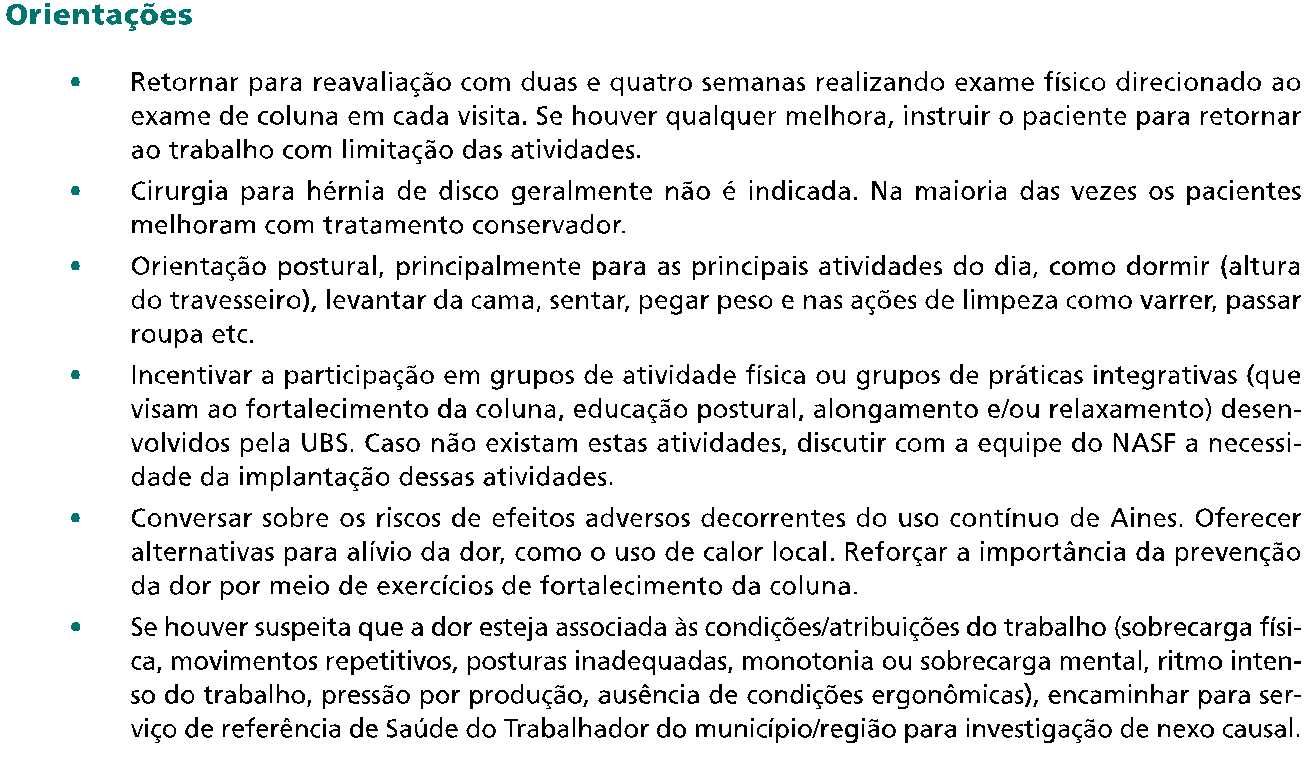 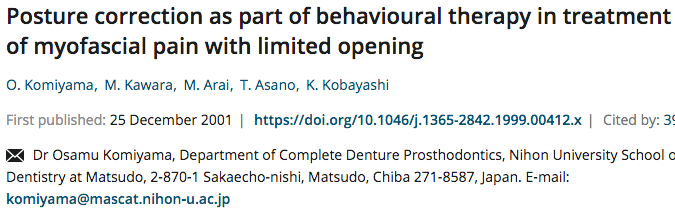 Brasil, 2012
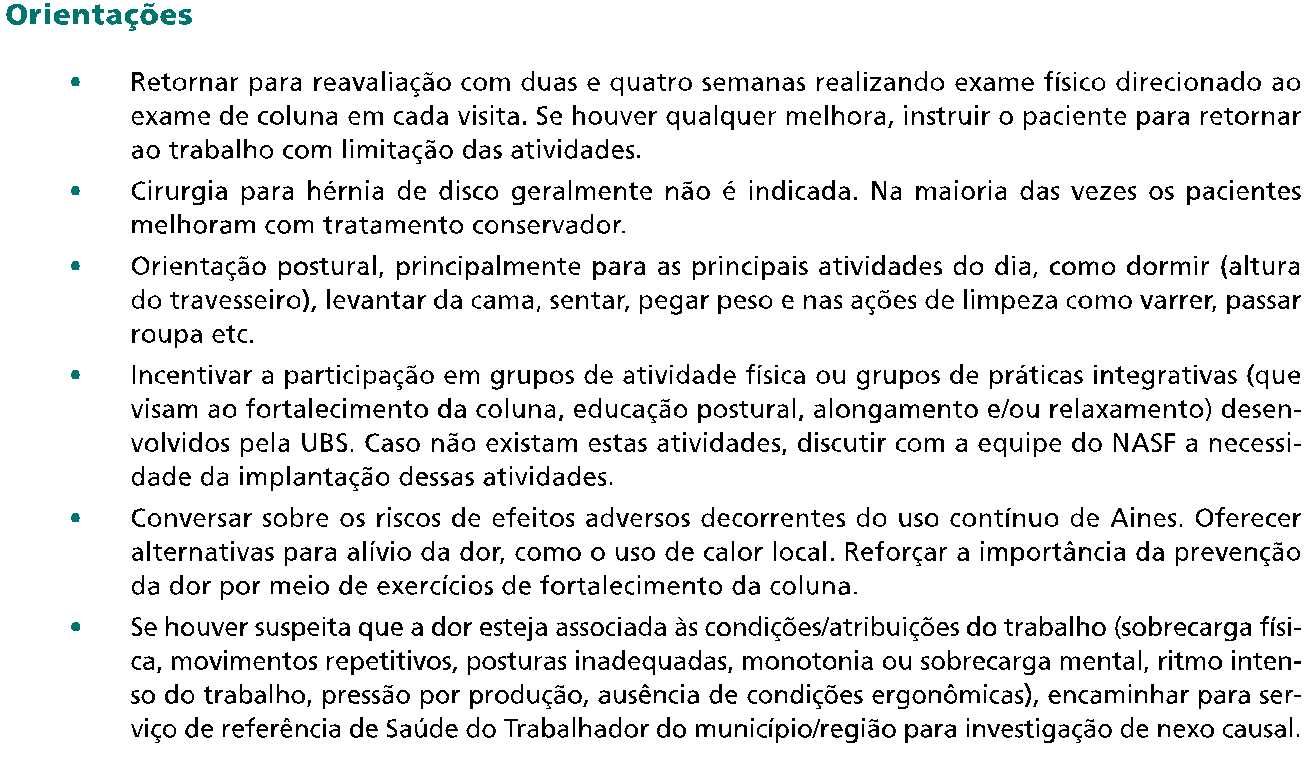 MANEJO DA DOR NA APS
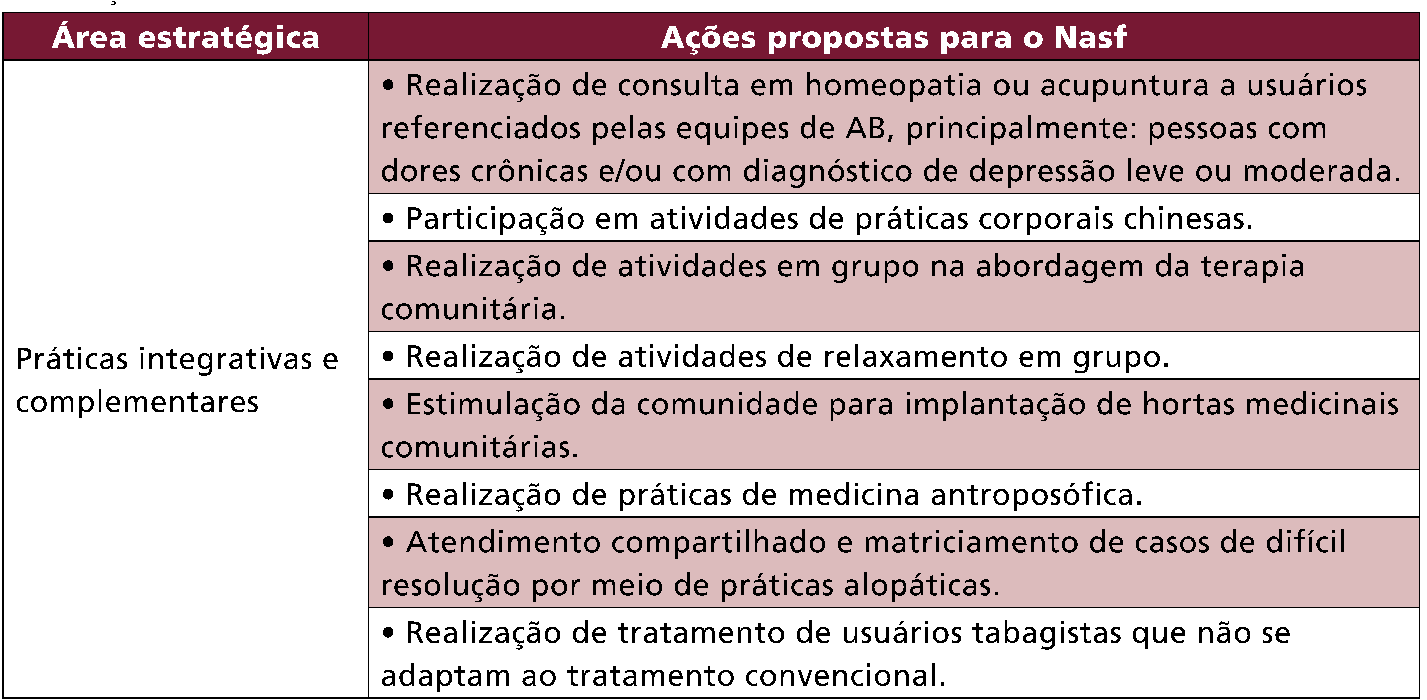 Brasil, 2012
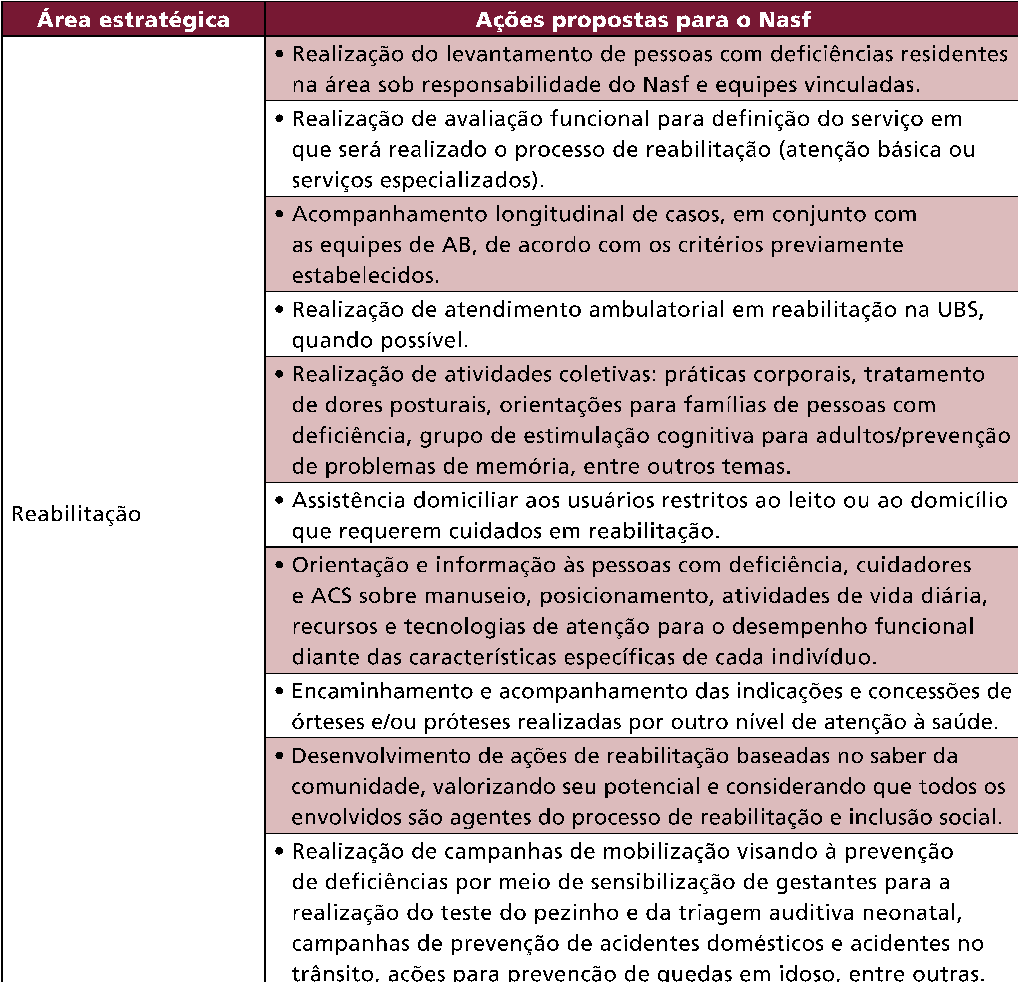 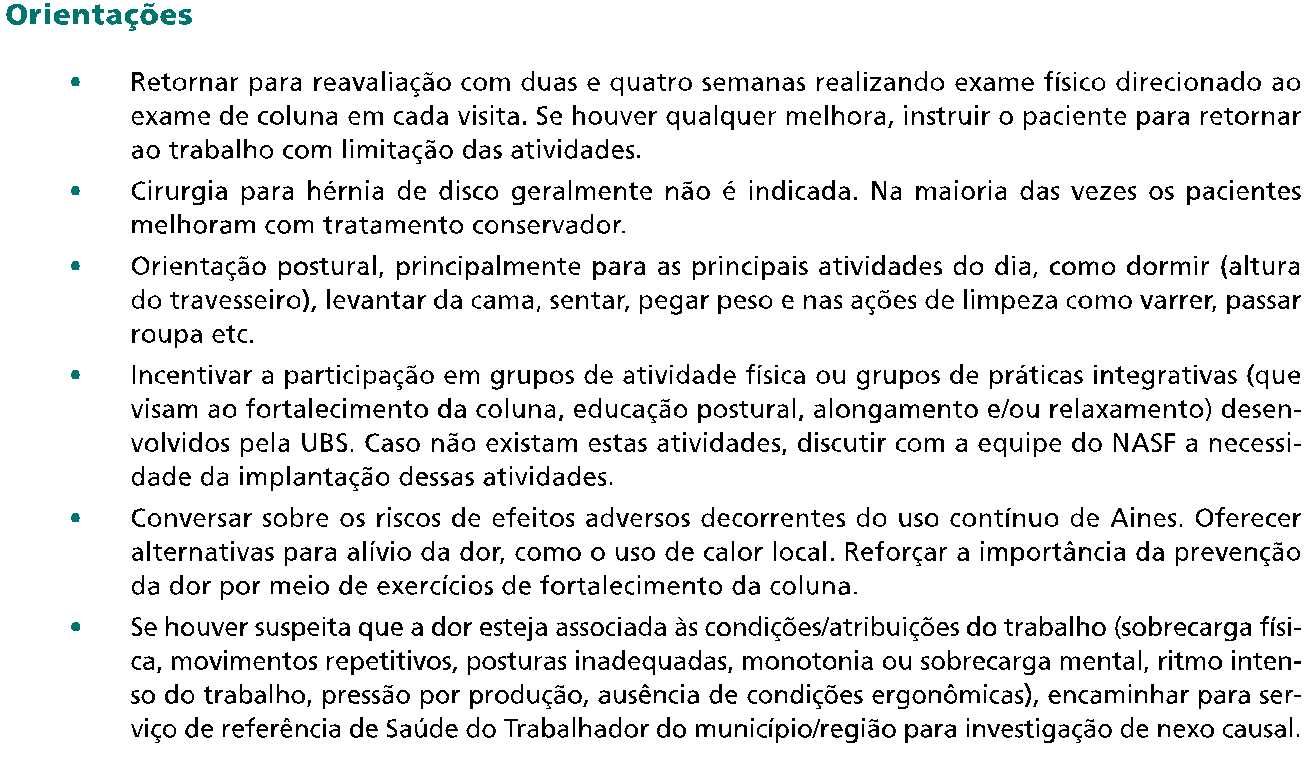 MANEJO DA DOR NA APS
Brasil, 2012
MANEJO DA DOR NA APS
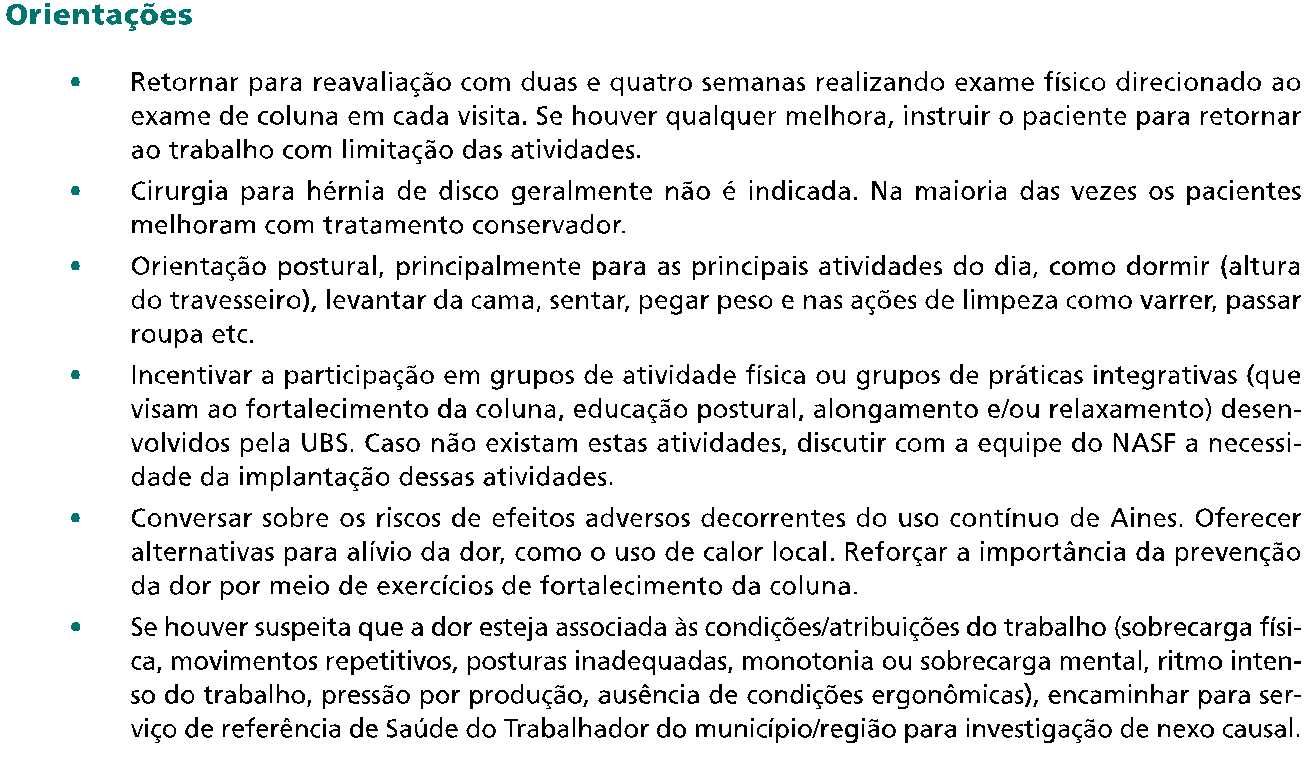 Brasil, 2012
E as outras dores?
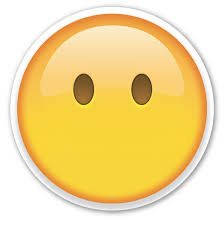 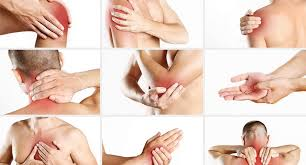 Necessidade de linha de cuidado
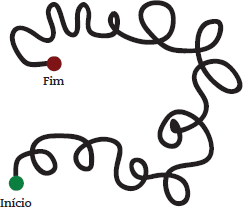 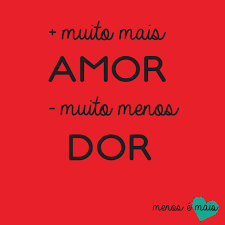 carolinaschmitt@usp.br